Brand Value Proposition
Brand Value Proposition
Pernyataan yang menjadi rangkuman manfaat yang diterima oleh target audiens dari sebuah brand
Tujuannya untuk mempertegas manfaat brand dibandingkan competitor
Bisa disebut sebagai janji yang berisi sejumlah alasan pelanggan membeli produk atau jasa dari sebuah brand (Brand Promise)
Elemen Brand Value Proposition
Target audiens
Menjawab aspirasi/menjadi solusi 
Menawarkan sisi yang unik
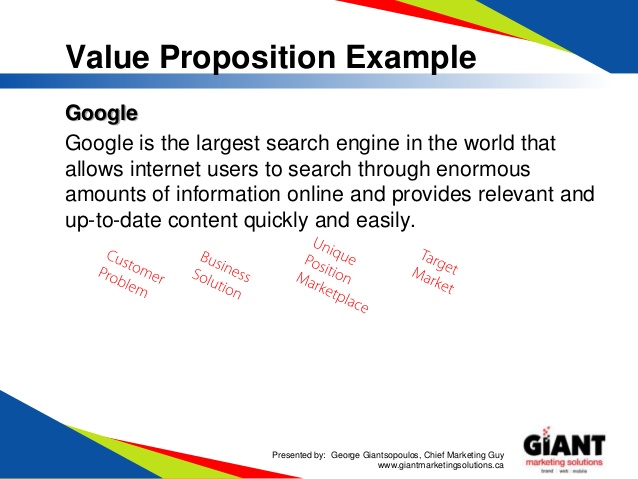 Jenis Proposisi Nilai
Fungsional
Emosional
Ekspresi Diri (Value & Personalities)
Beda Mission Statement, Value Proposition dan Positioning
Mission Statement: To describe what your company does from an internal perspective to motivate your employees
Value Prop: The emotional and rational benefit that customers derive in purchasing a product.
Positioning: The product’s value proposition placed within the context of the market landscape. How to differentiate your brand from your competitors
Employee
Customer
Competitors
Contoh
Safety, easier, protecting,
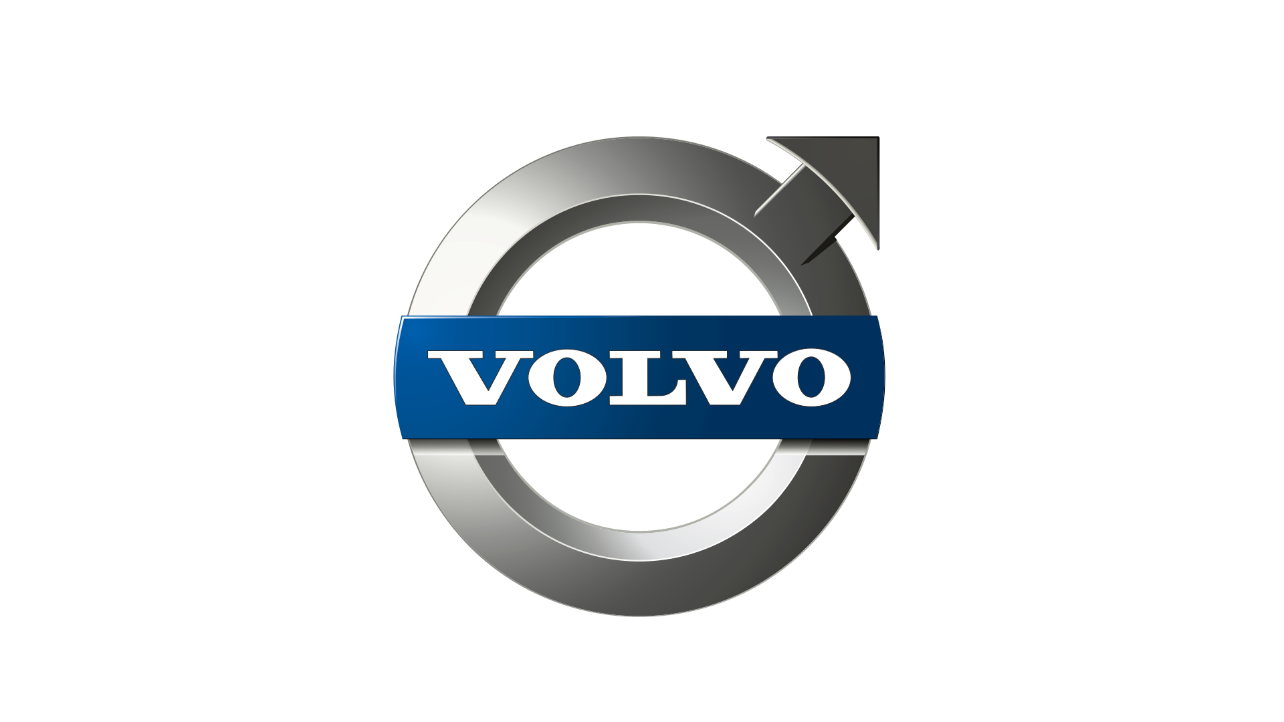 Makes you feel safety, makes you special
Good quality, makes you easier, helps your family
Contoh
Value Proposition/Promise
Volvo makes people’s live easier and safer

Brand Positioning
Only Volvo assures a safe ride to parents who care about their children’s safety
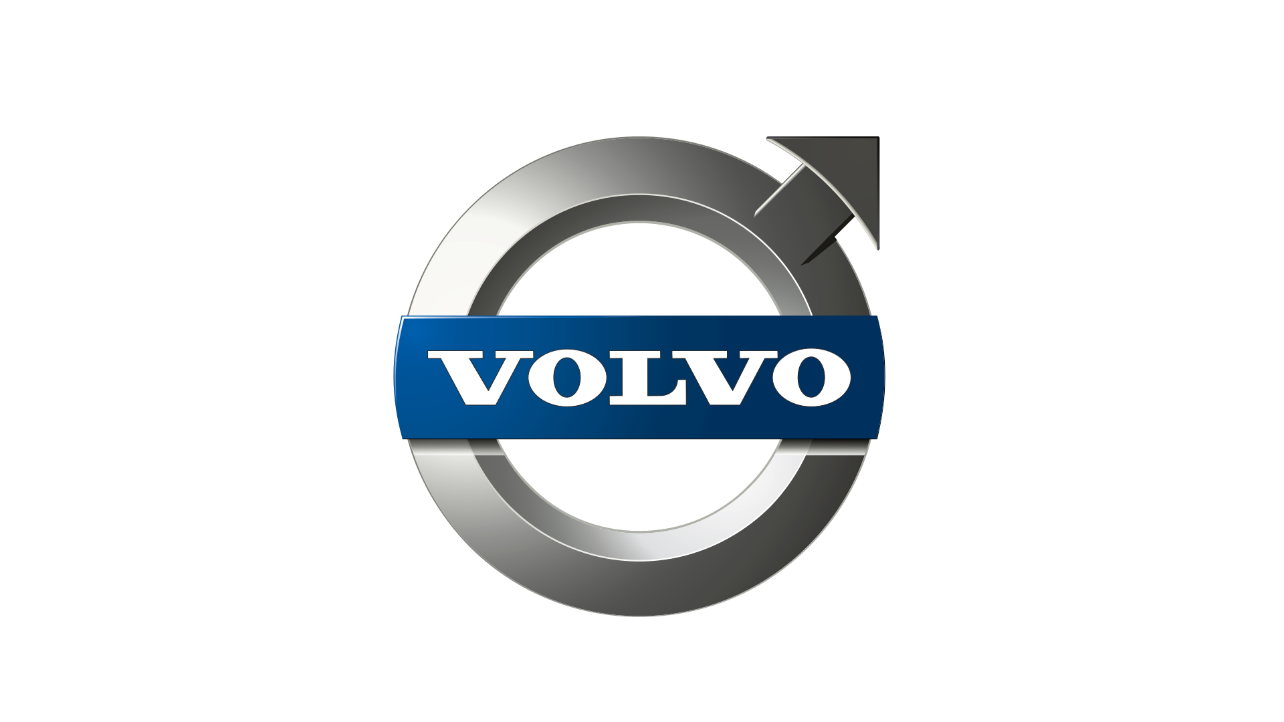 Contoh
Inovatif, kreatif, tech-savvy, kekinian, dampak sosial, kecepatan
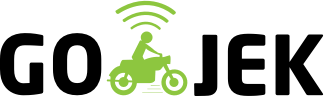 Keamanan, kenyamanan, kebanggaan Indonesia
Efisiensi waktu, praktis, akurasi, kepastian harga, kemudahan pembayaran, lapangan kerja
Contoh
Value Proposition/Promise
GO-JEK mampu menyediakan layanan transportasi yang praktis untuk semua kebutuhan di tengah padatnya perkotaan

Brand Positioning
GO-JEK merupakan karya anak bangsa untuk masyarakat perkotaan yang membutuhkan layanan transportasi lebih lengkap dan praktis
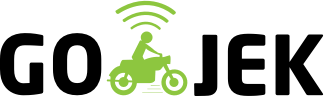